Chapter 7Unsupervised Learning姜修齐
非监督学习
不需要标记信息（Label），从数据中自动抽象出其内在结构的学习方法，是对数据隐藏结构的学习。
一些典型的无监督学习任务包括：数据聚类、特征抽取、数据可视化等。

意义：
大部分数据没有人为标注，需要通过无监督学习加以利用；
无监督学习可以对数据中的复杂信息进行分离，重要特征提取；
无监督学习可以分析事物内在联系，包括因果性和相关性；
无监督学习实现特征自动学习，发现显著特征；
为监督学习提供预训练，减少训练难度；
不需要人为标注数据，可以随时学习新环境下的新知识，适应各种环境，自我驱动（Meta-Learning，元学习）
聚类
目的是将数据空间划分成若干子区域，使得每个子区域中的数据具有更强的内聚性，不同子区域之间具有明显的分离性。

意义：
利于理解数据性质，选择具体的学习方法，细致建模；
化简任务，分而治之，利用简单的先验概率p(c)和条件概率p(x|c)生成复杂的边缘概率p(x)；
聚类亦是一种简单的因子分析方法，通过聚类得到的c可看作x的隐变量，决定了x的分布情况。
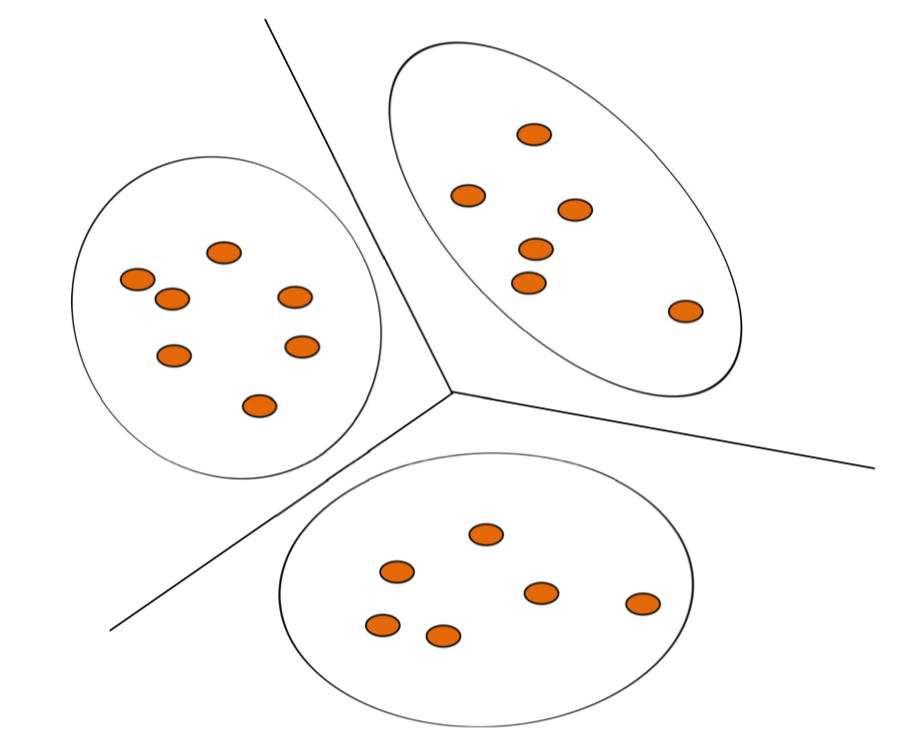 流形
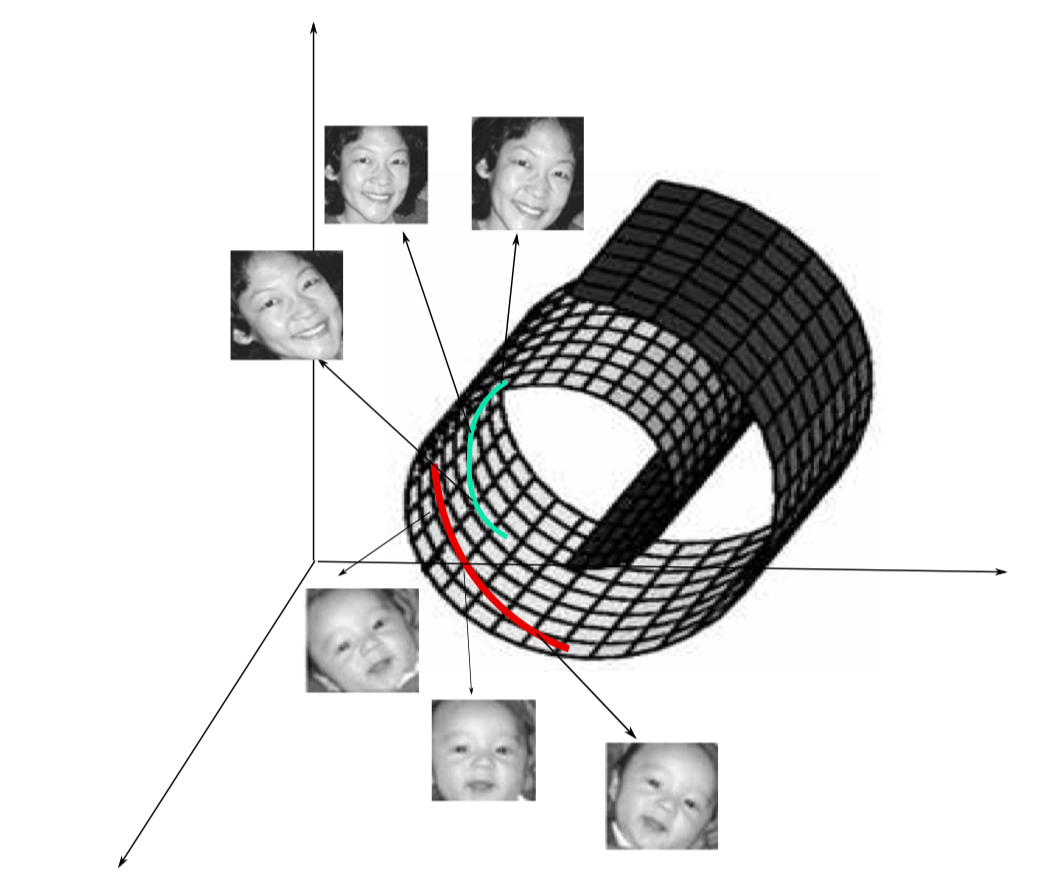 流形指局部具有欧几里得空间性质的空间，在机器学习中通常指数据空间中的数据密度较高的子空间。

流形学习：发现数据分布中的显著结构，从而降低数据表达所需要的维度，从而提高学习能力，避免过拟合和欠拟合；流形学习也可以帮助将高维数据投影到二维或三维空间，进行数据可视化。

典型的流形学习方法包括PCA, MDS等线性方法以及ISOMAP, SOM, LLE, t-SNE等非线性方法。
聚类和流形学习可以统一到因子(Factor)分析任务
因子分析任务的两个框架：

         

                概率图模型

因子对应概率图模型中的隐变量，
对因子的推理过程就是因子分析的过程
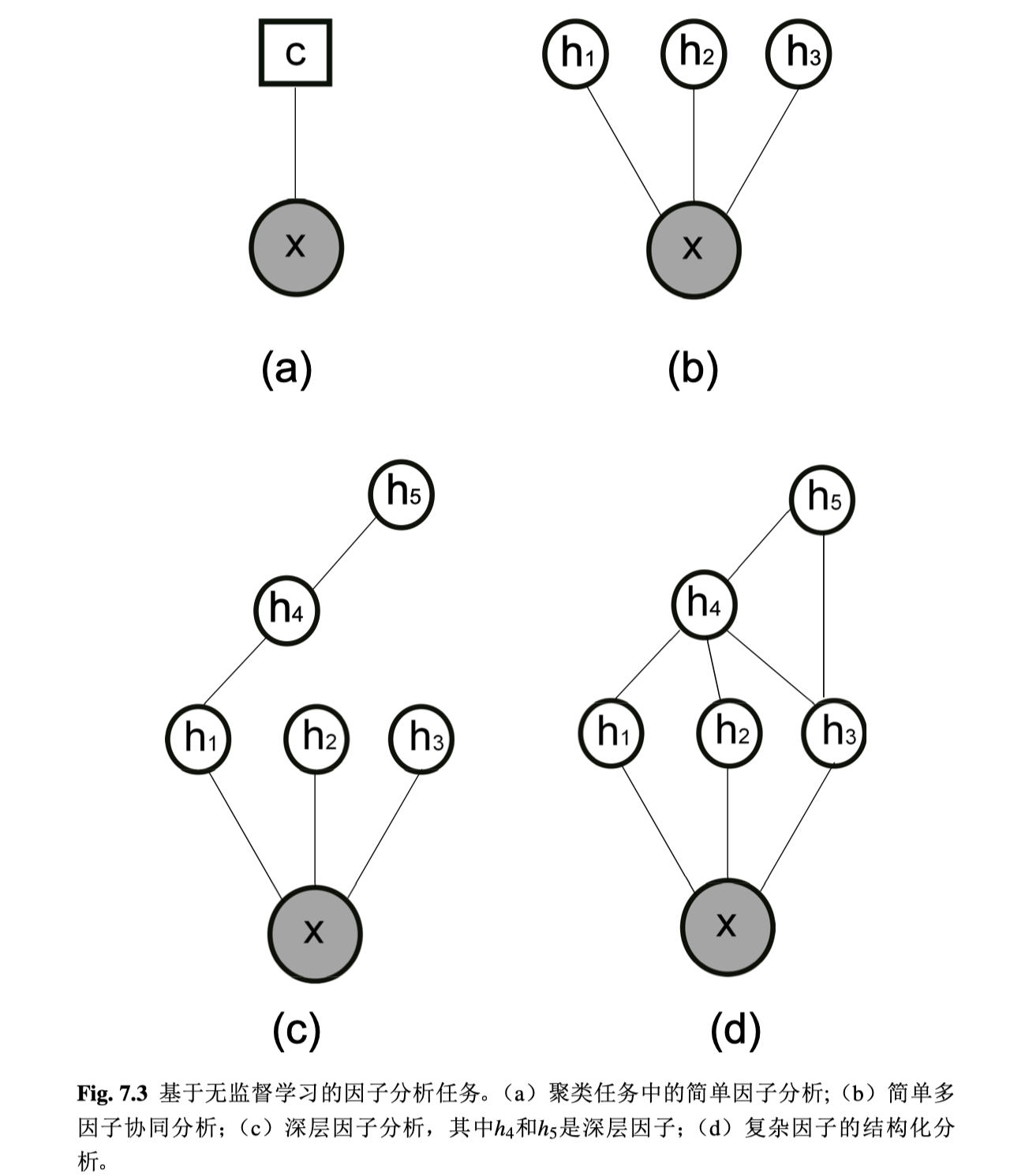 神经模型（表示学习）：
[在前面第三章涉及到过，基于记忆的神经模型]

基于距离度量的简单学习模型，如SOM；
基于最大似然的隐变量模型，如Hopfield模型和RBM；
基于非线性数据恢复的模型，如Auto-Encoder。


通用框架 vs 具体框架
聚类
基于划分的聚类：将数据空间划分成多个子区域，每个子区域由一个重心向量代表，又叫重心聚类法，如K-Means
基于连接的聚类：依数据样本之间的连接关系进行聚类，需要度量相关性、相似性或距离等，不一定需要实际坐标，尤适用于无法对样本进行有效向量表达的任务，如层次聚类、相关聚类、谱聚类
基于密度的聚类：依数据分布的密度聚类，如DBSCAN
基于模型的聚类：对每类数据假设一个模型分布，通过模型参数的优化使得对数据的表达能力最大化，如GMM模型（假设每个聚类子集符合高斯分布）
基于划分的聚类方法
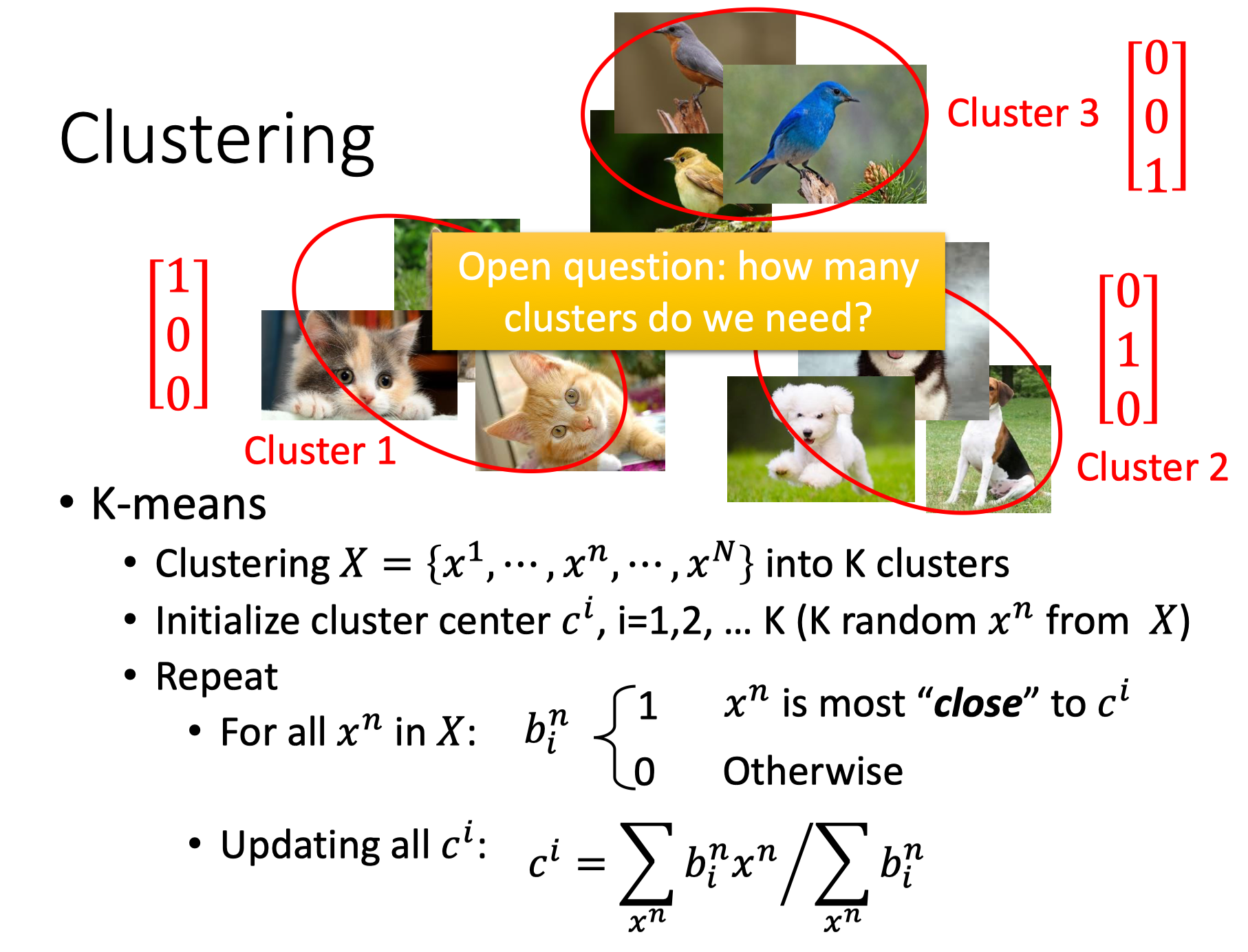 K-Means
K-Medoids
K-Means
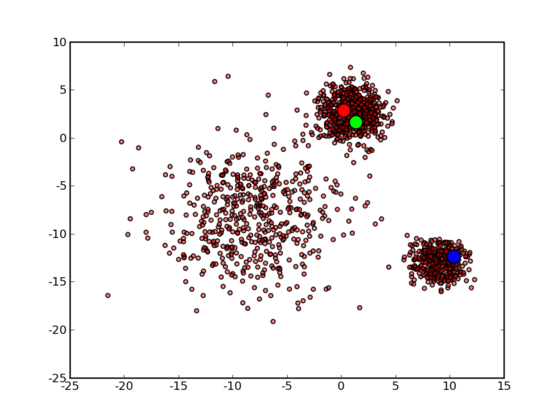 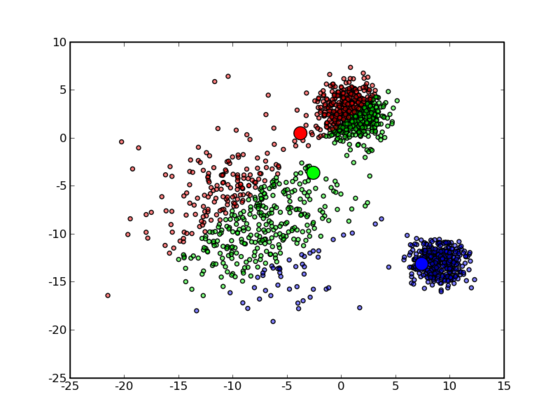 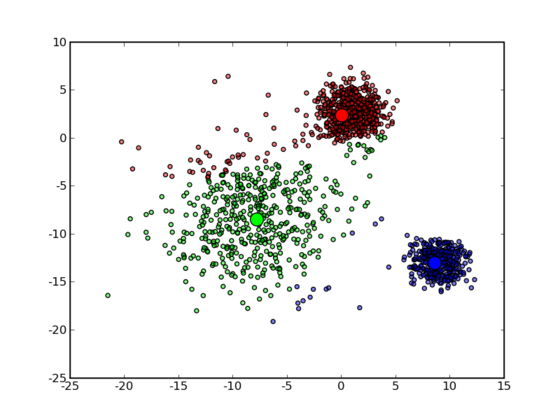 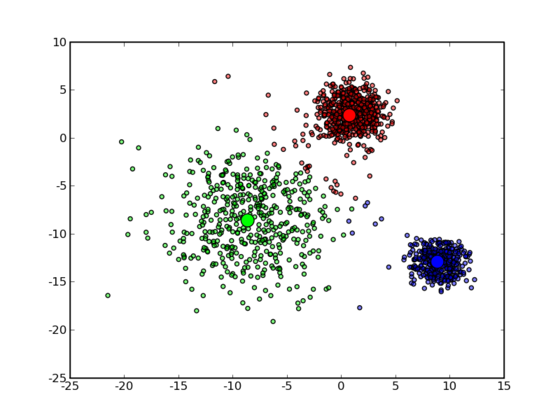 K-Means Problems
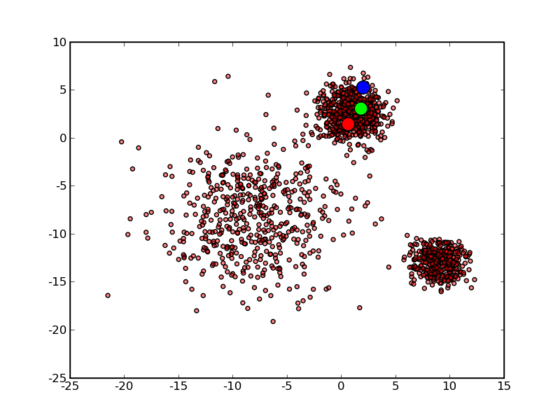 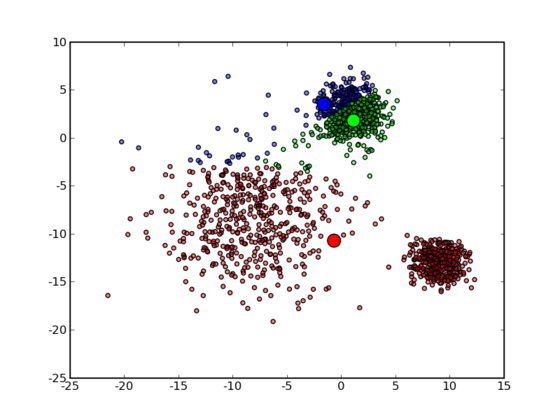 基于连接的聚类方法
层次聚类HAC
相关聚类
谱聚类
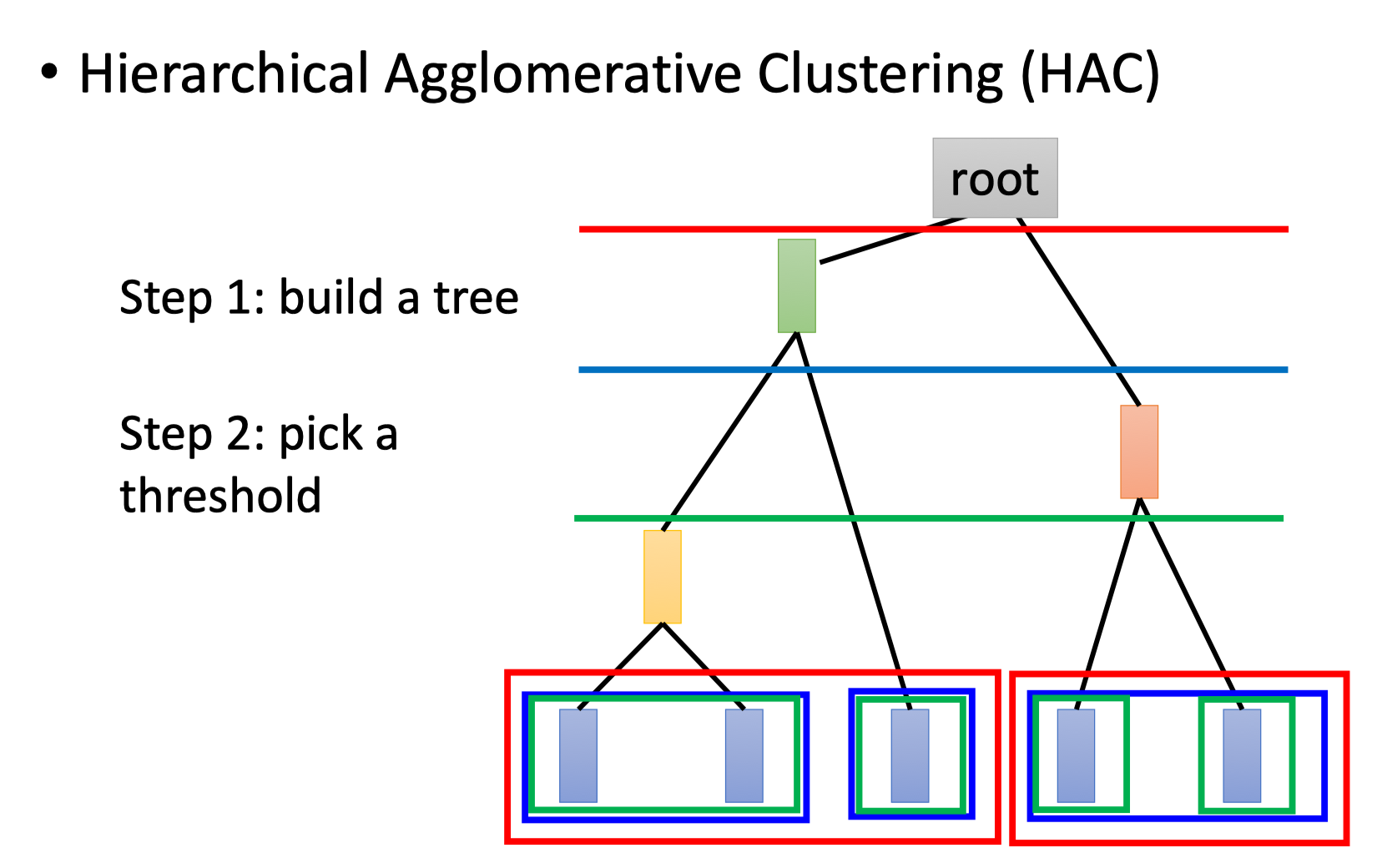 基于密度的聚类方法
不仅适用于凸数据集，对不规则分布的数据集也适用。

CLIQUE
DBSCAN
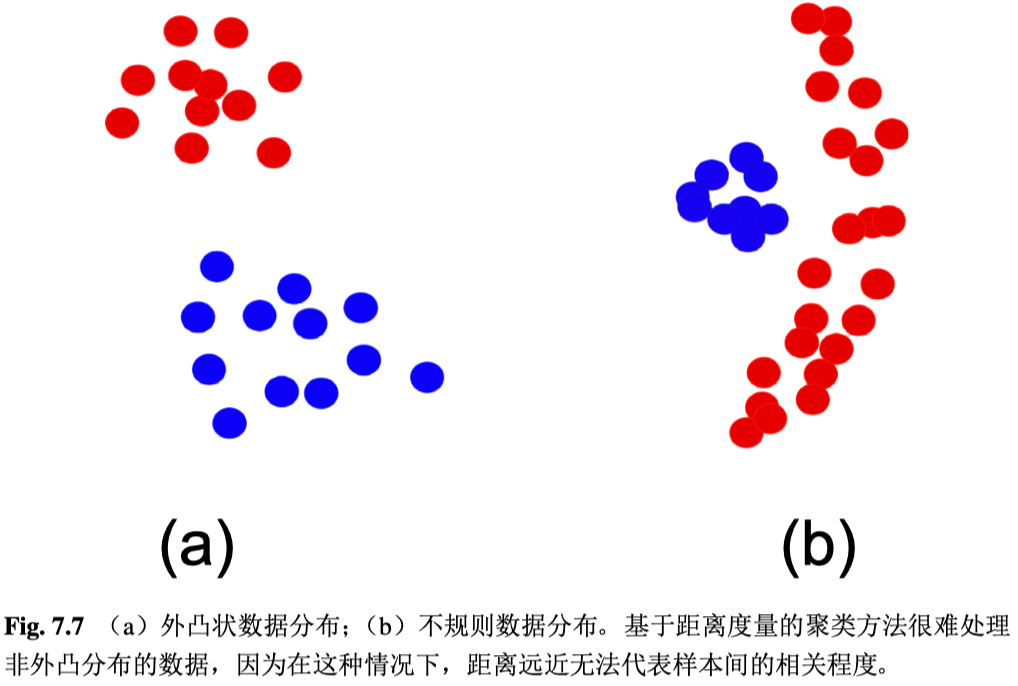 基于模型的聚类方法
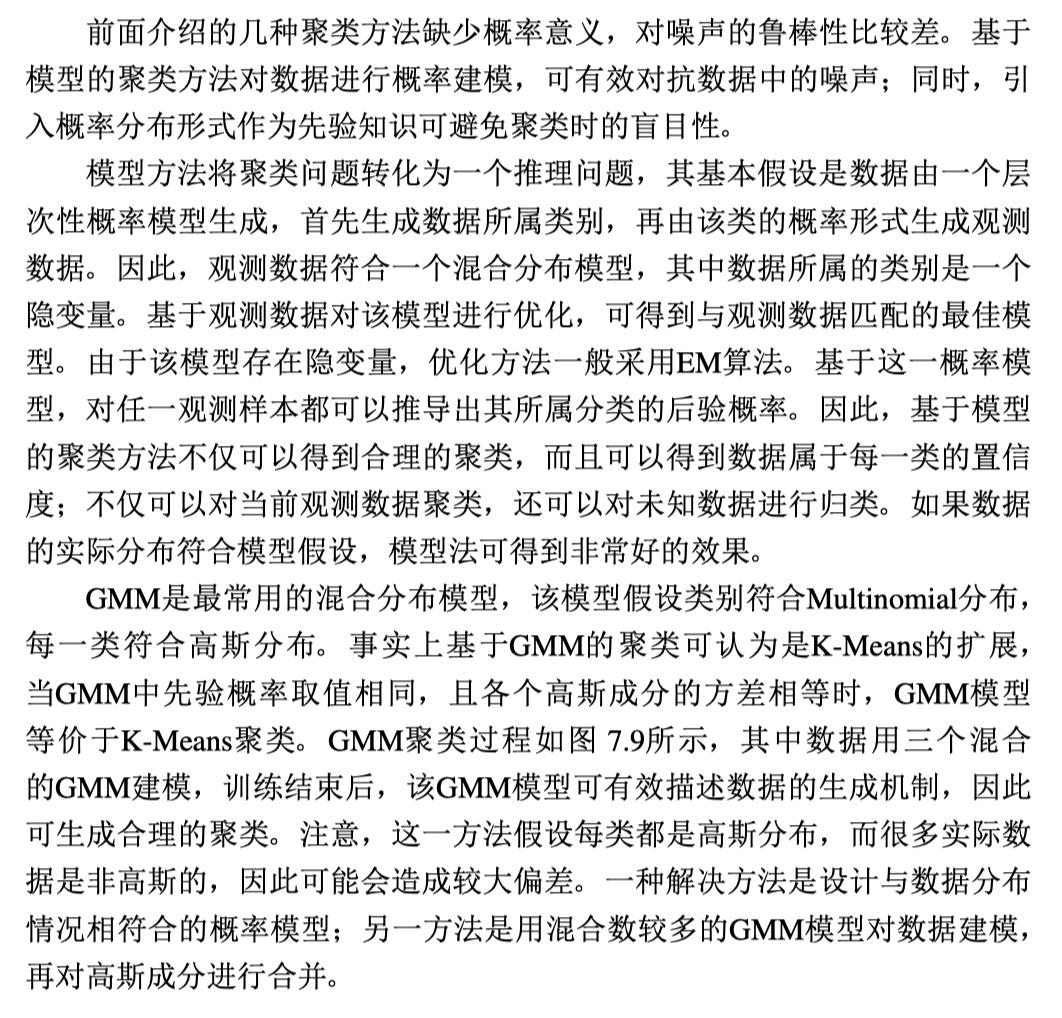 GMM
流形
流形通常指数据空间中的数据密度较高的子空间

流形学习：发现数据分布中的显著结构，从而降低数据表达所需要的维度；流形学习也可以帮助将高维数据投影到二维或三维空间，进行数据可视化。

典型的流形学习方法包括PCA, MDS等线性方法以及ISOMAP, SOM, LLE, t-SNE等非线性方法。
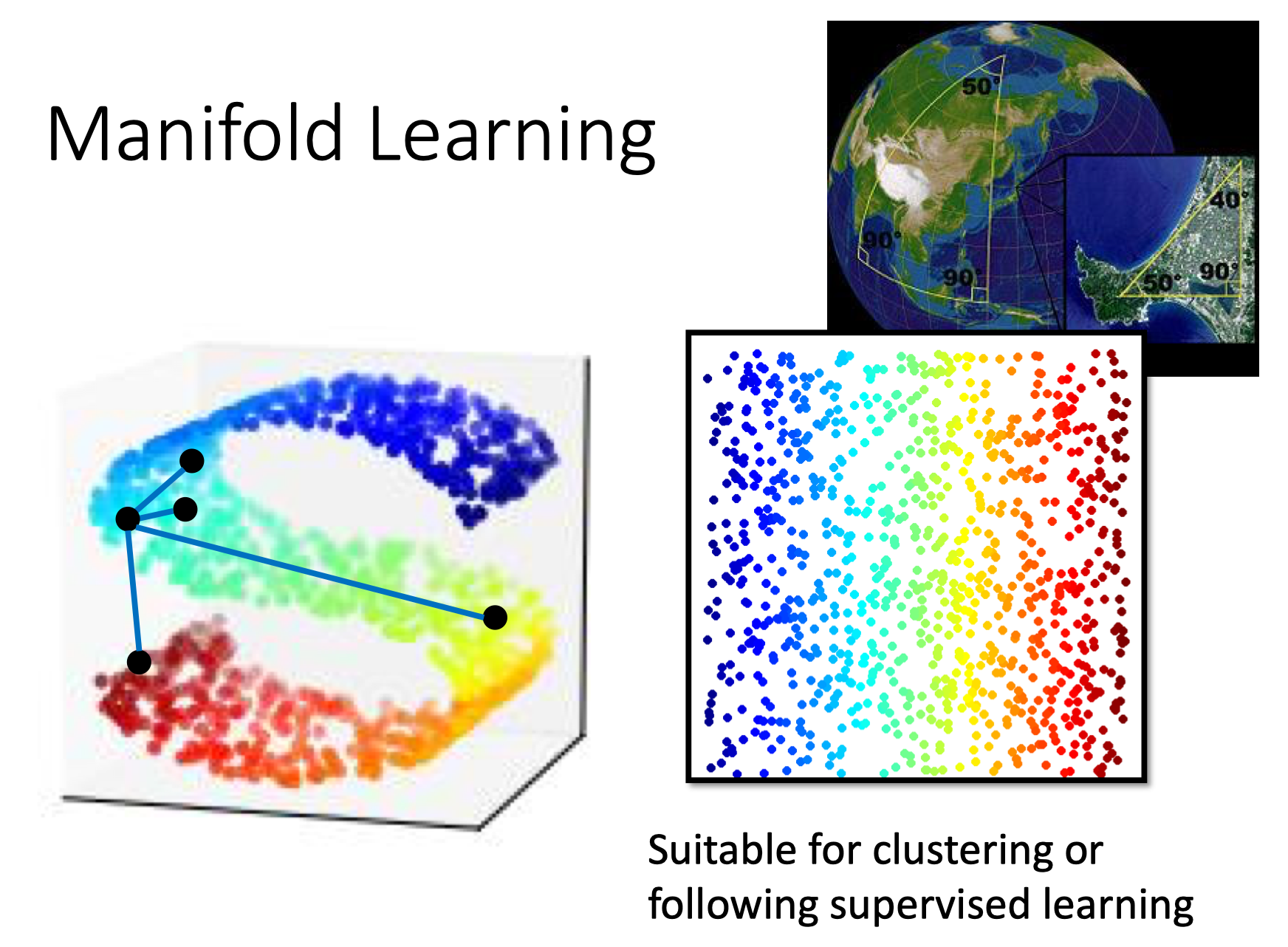 主成分分析（PCA）
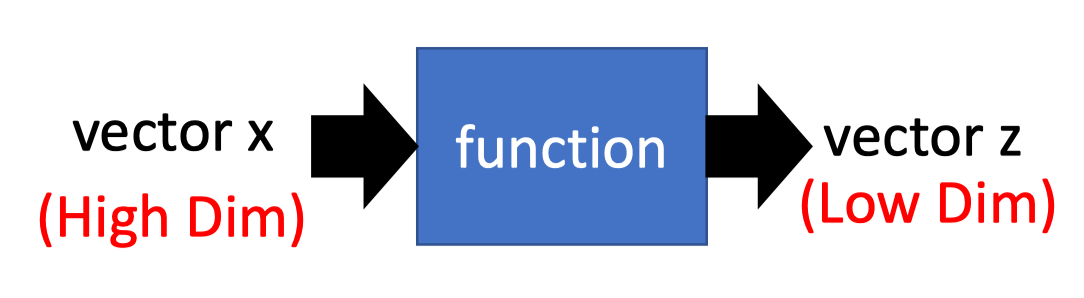 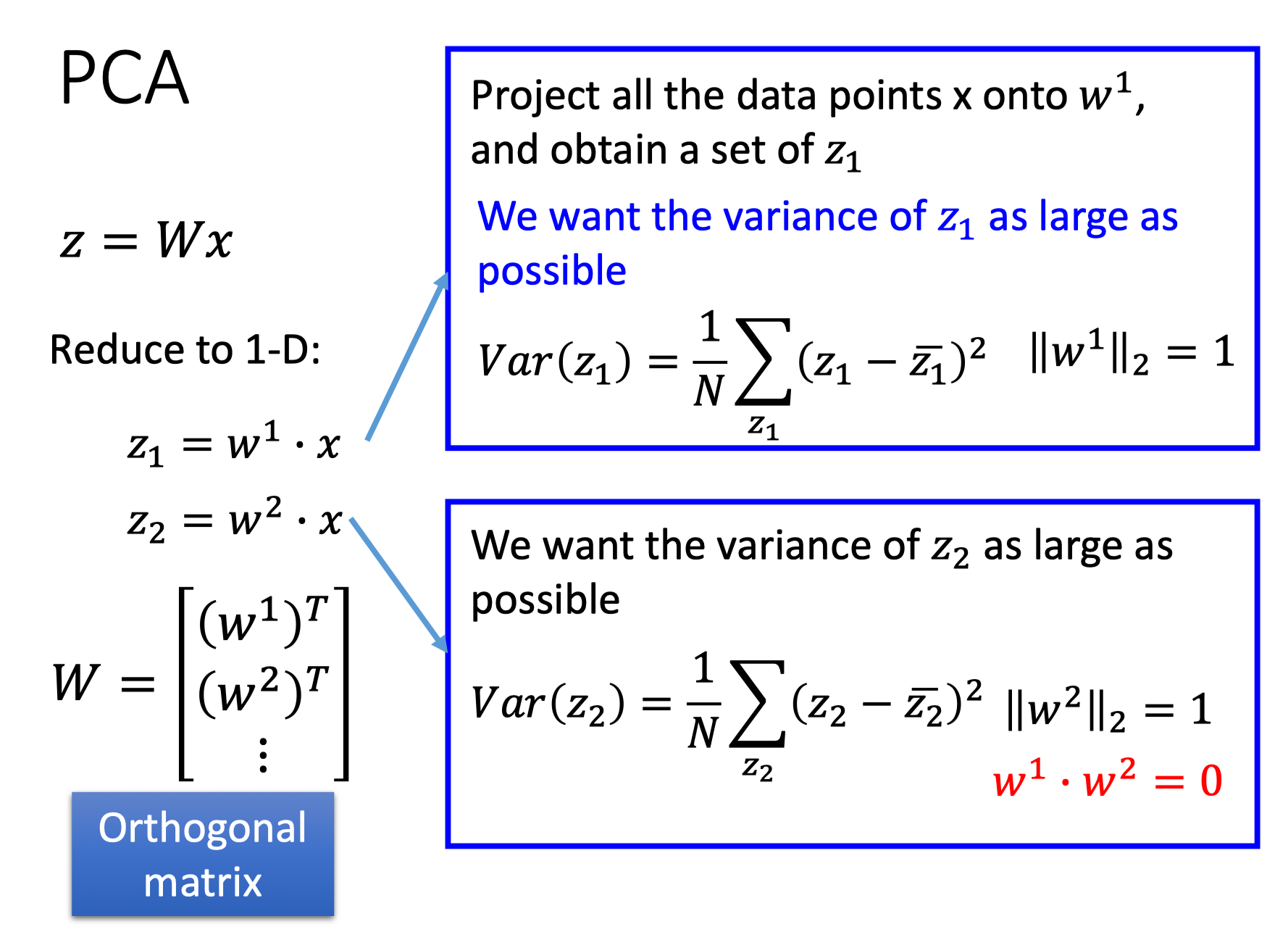 主成分分析（PCA）
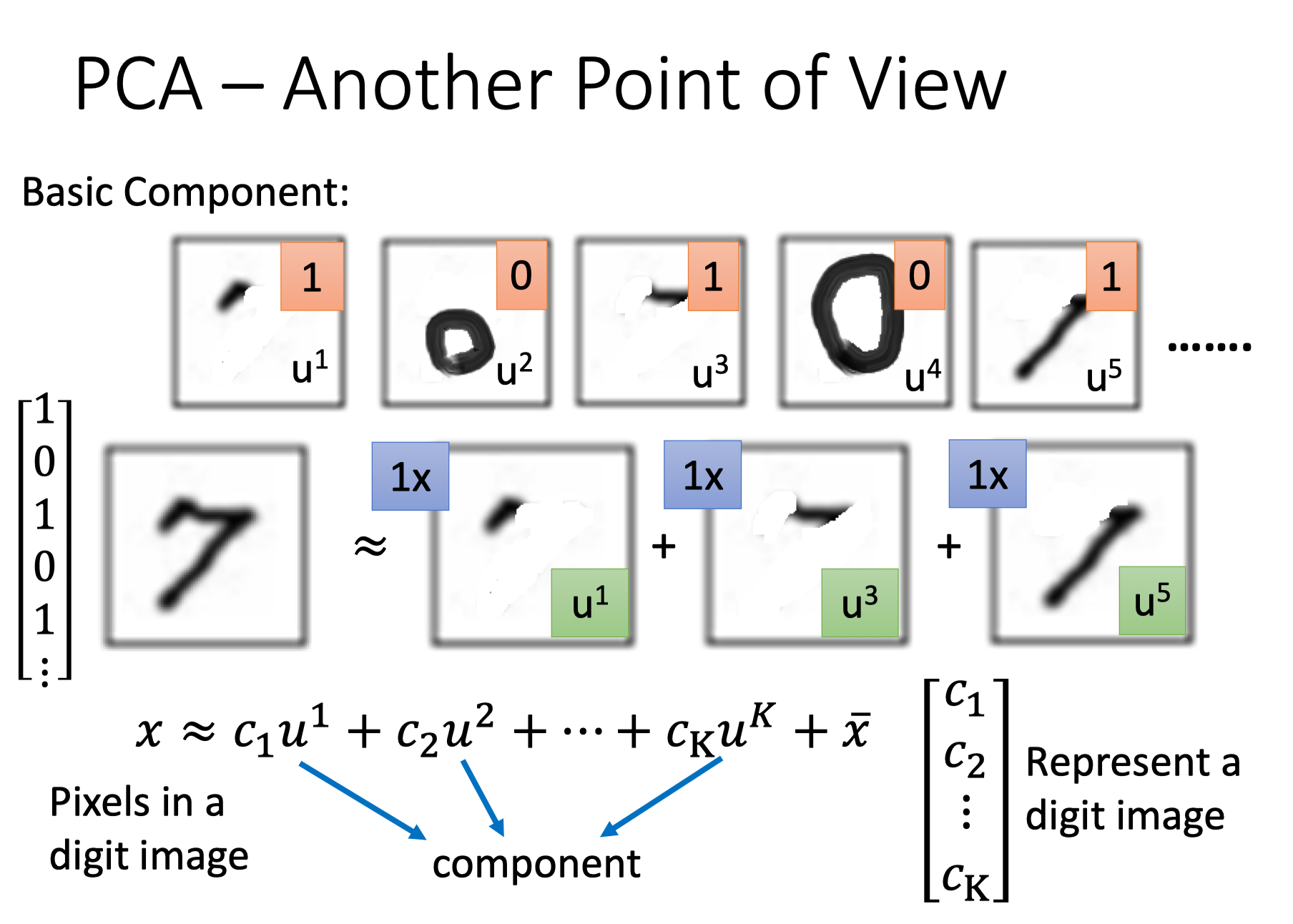 主成分分析（PCA）
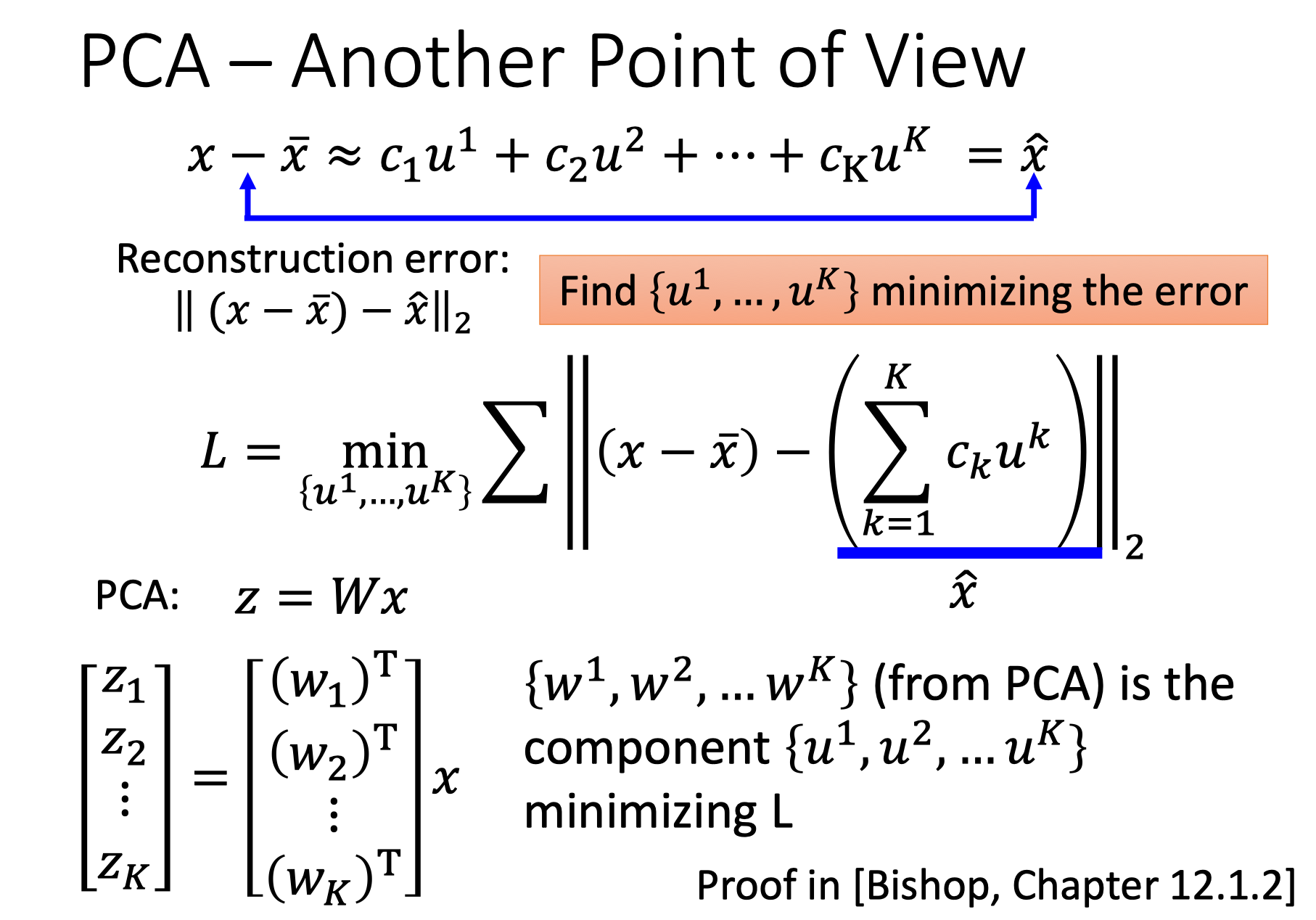 主成分分析（PCA）
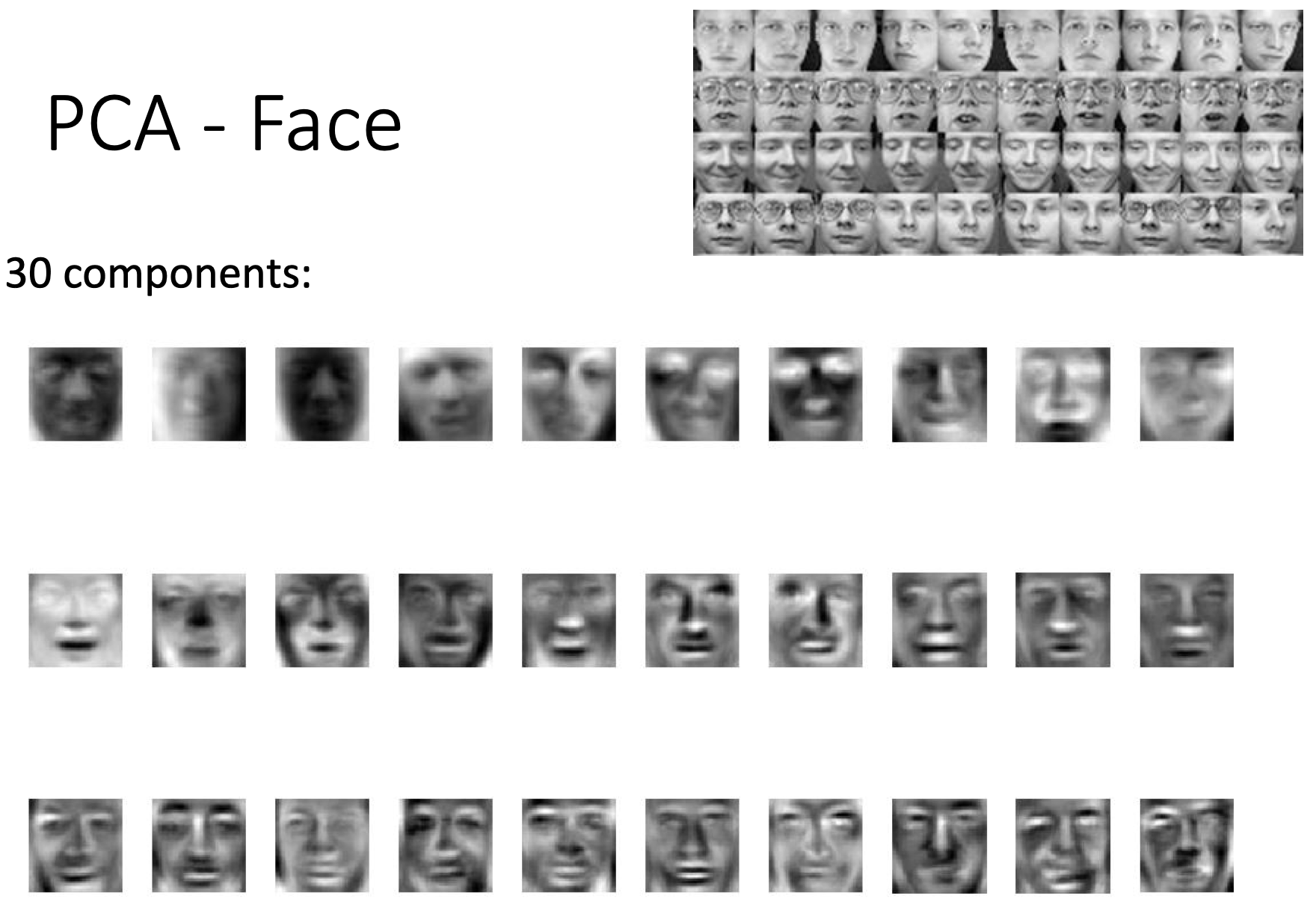 多维标度（MDS）
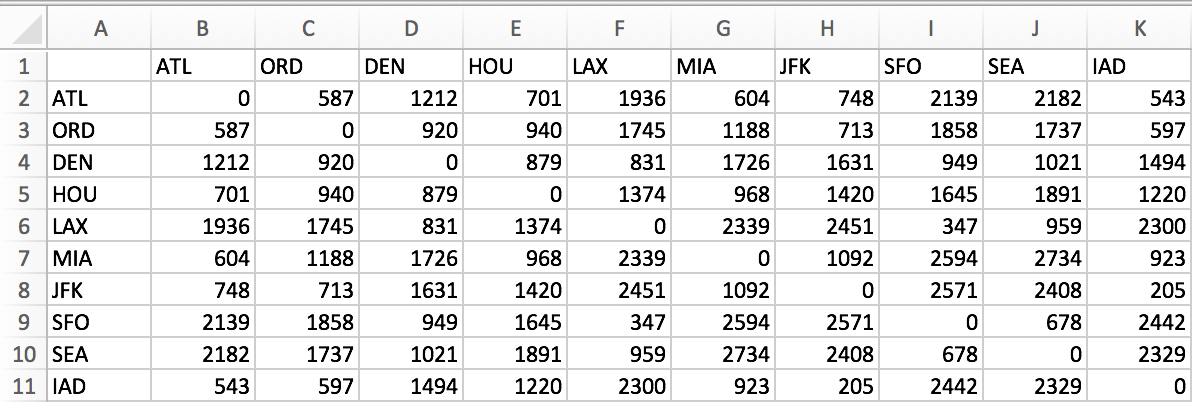 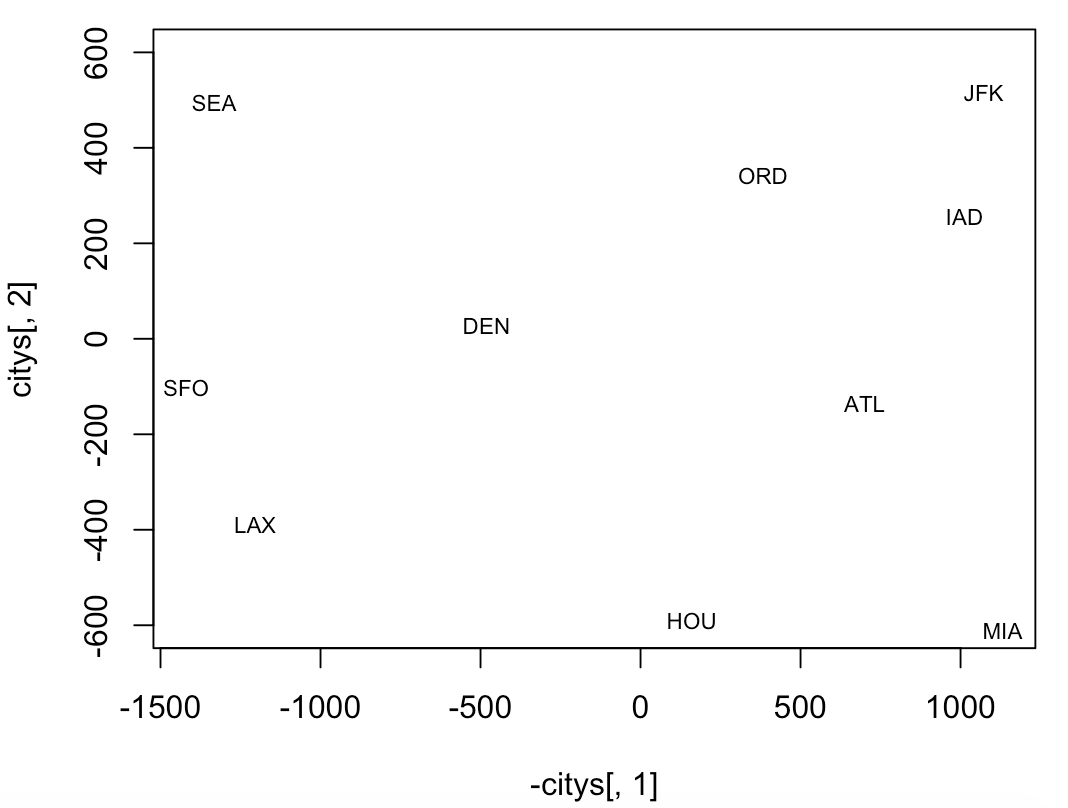 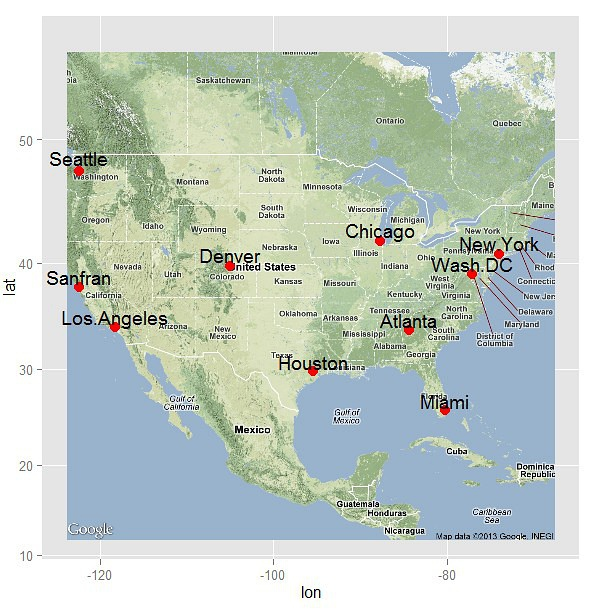 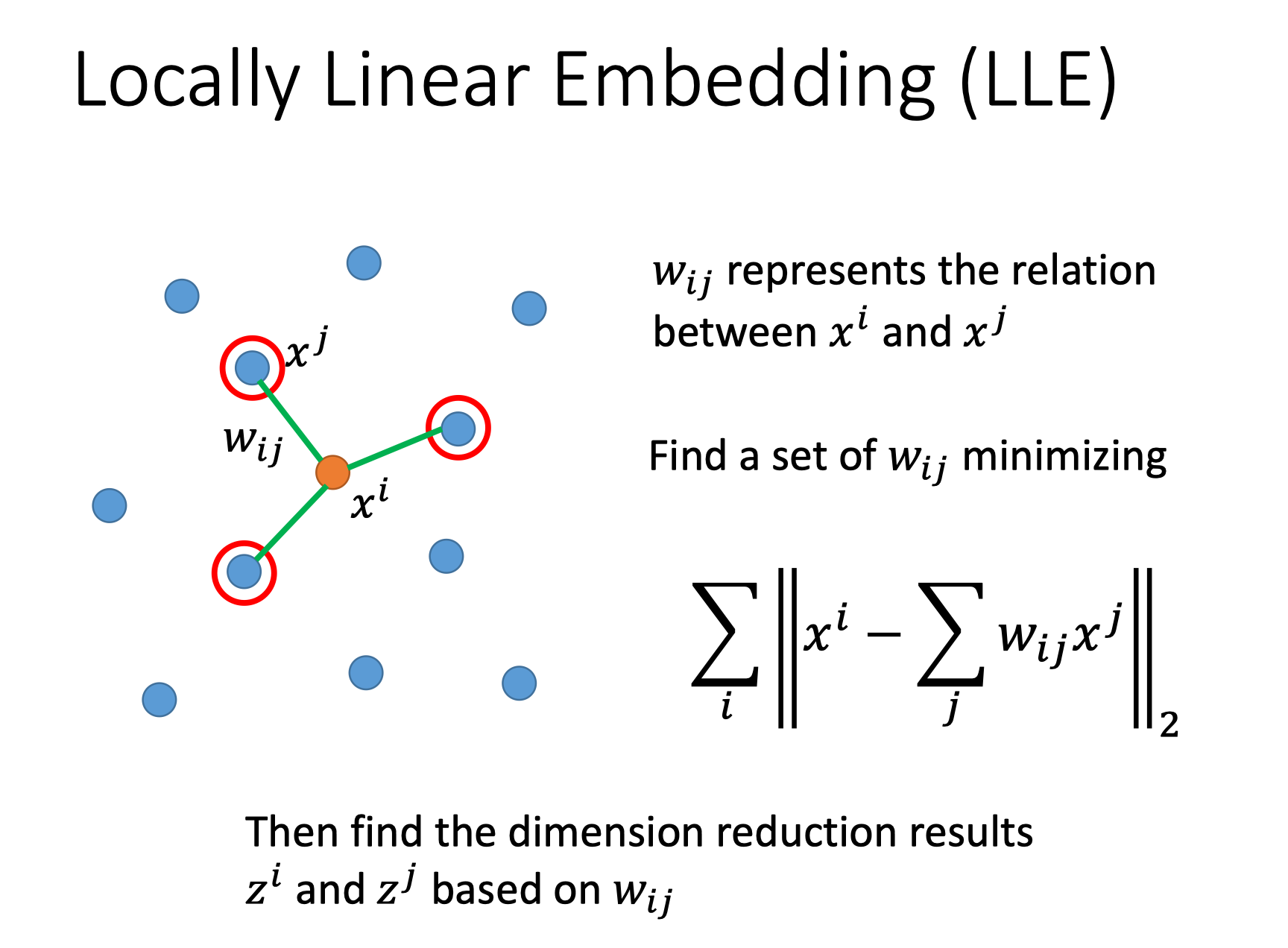 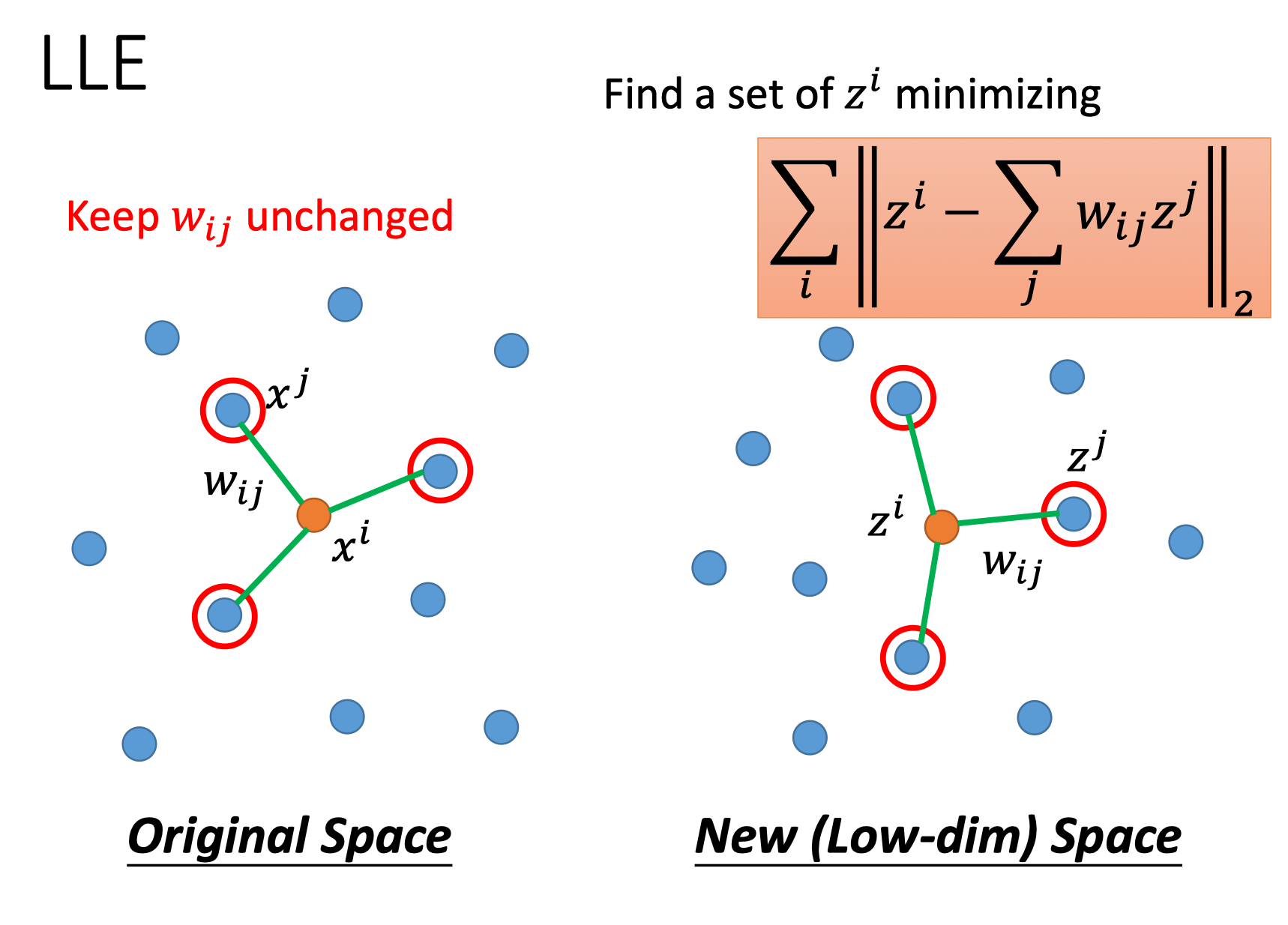 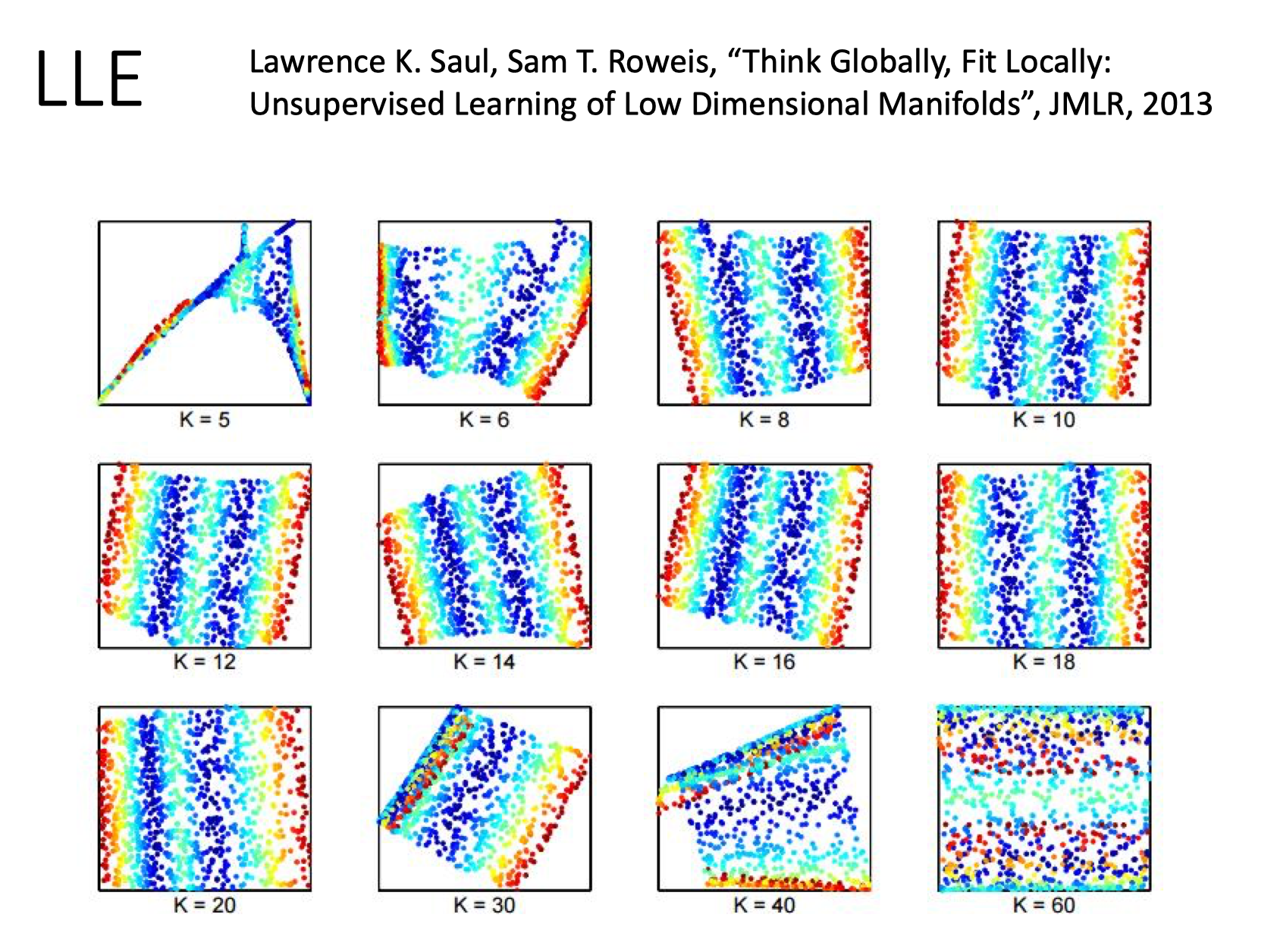 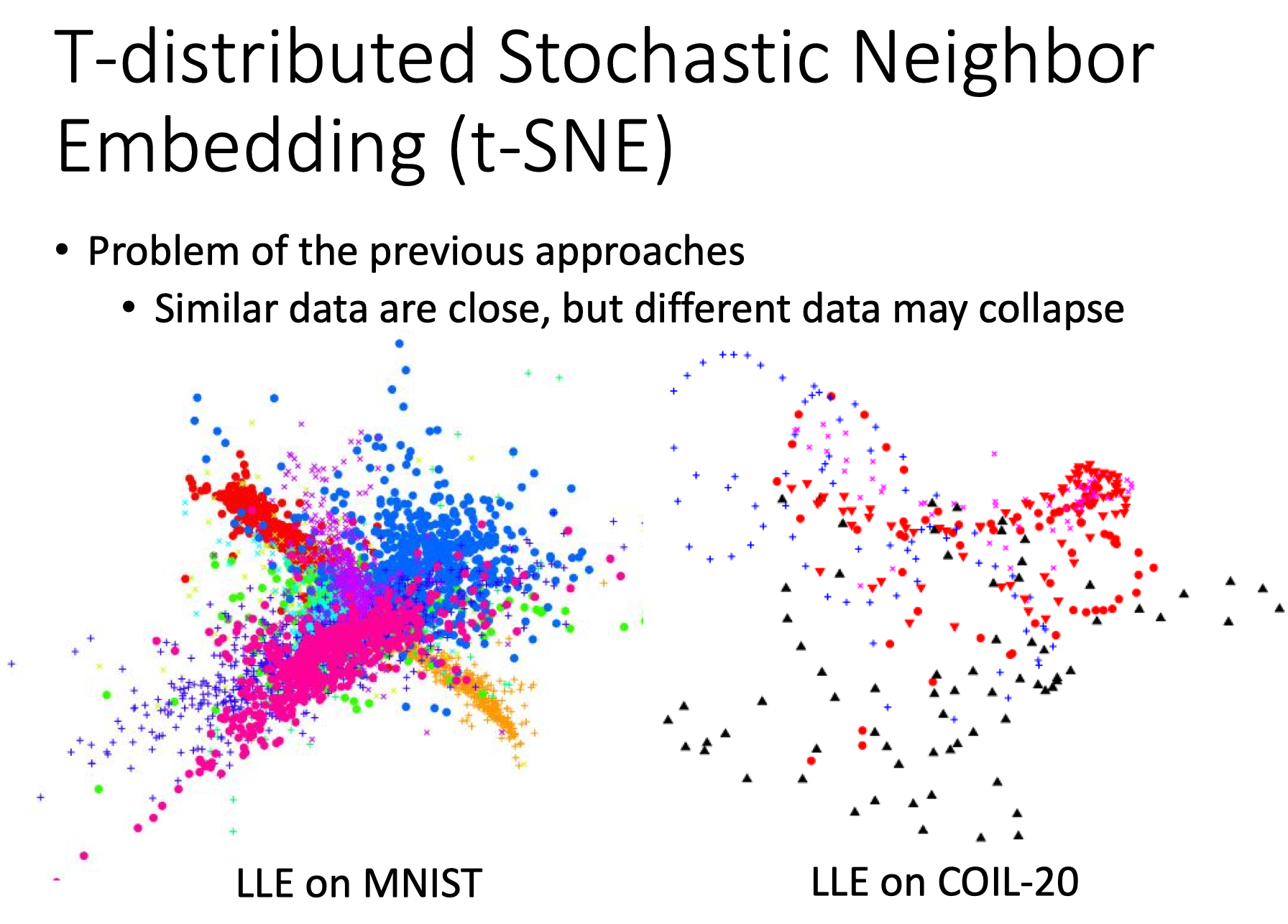 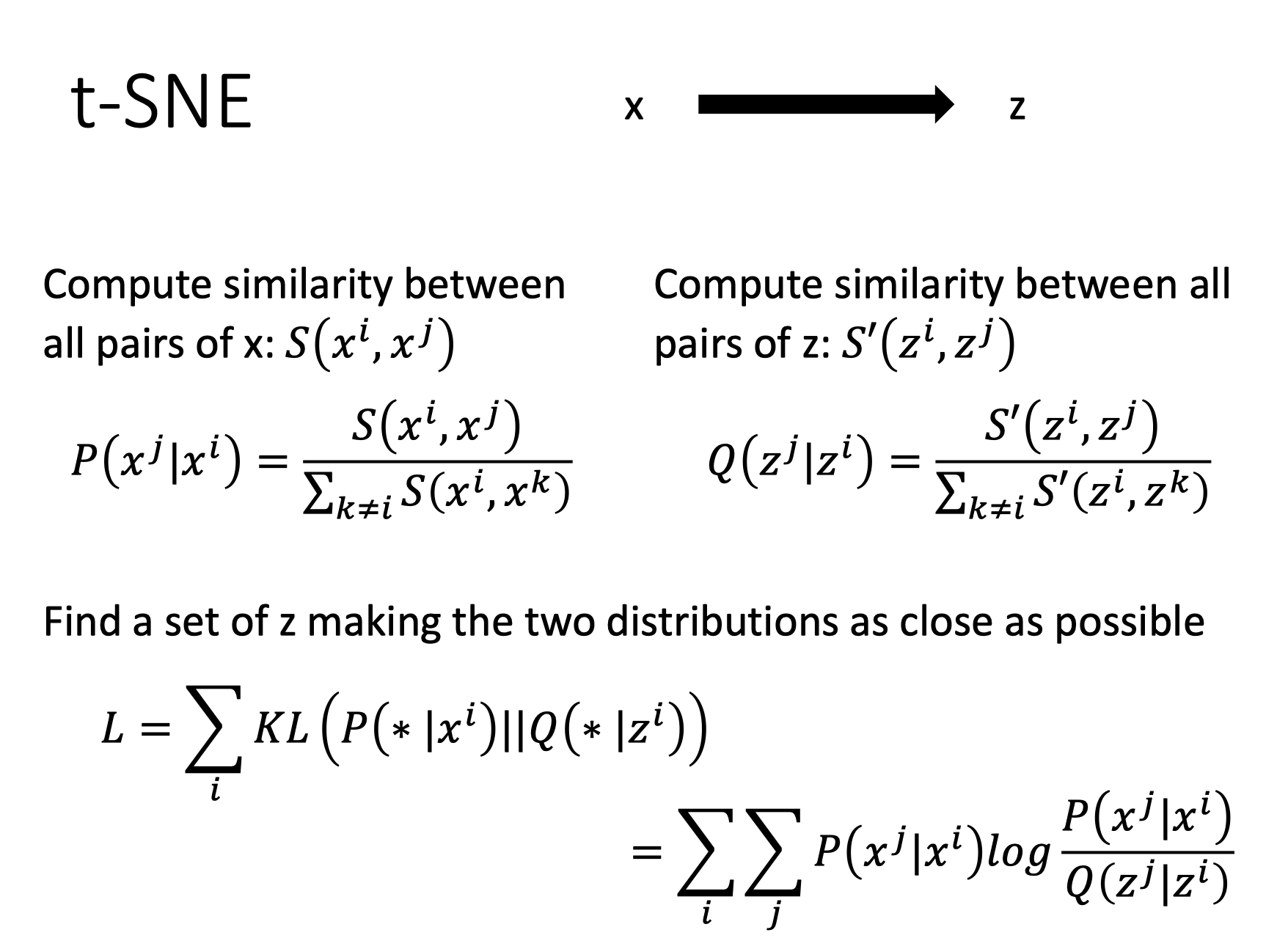 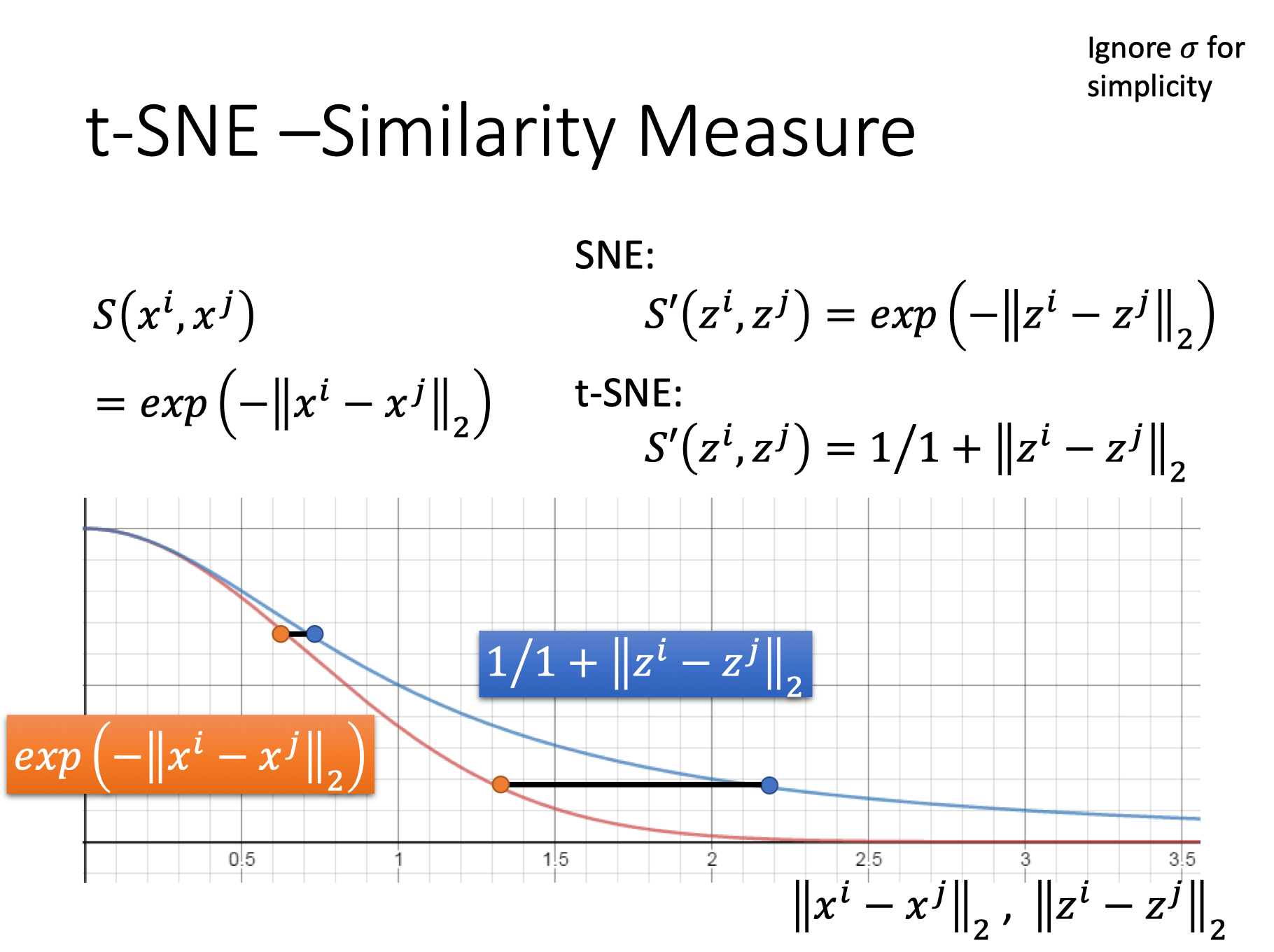 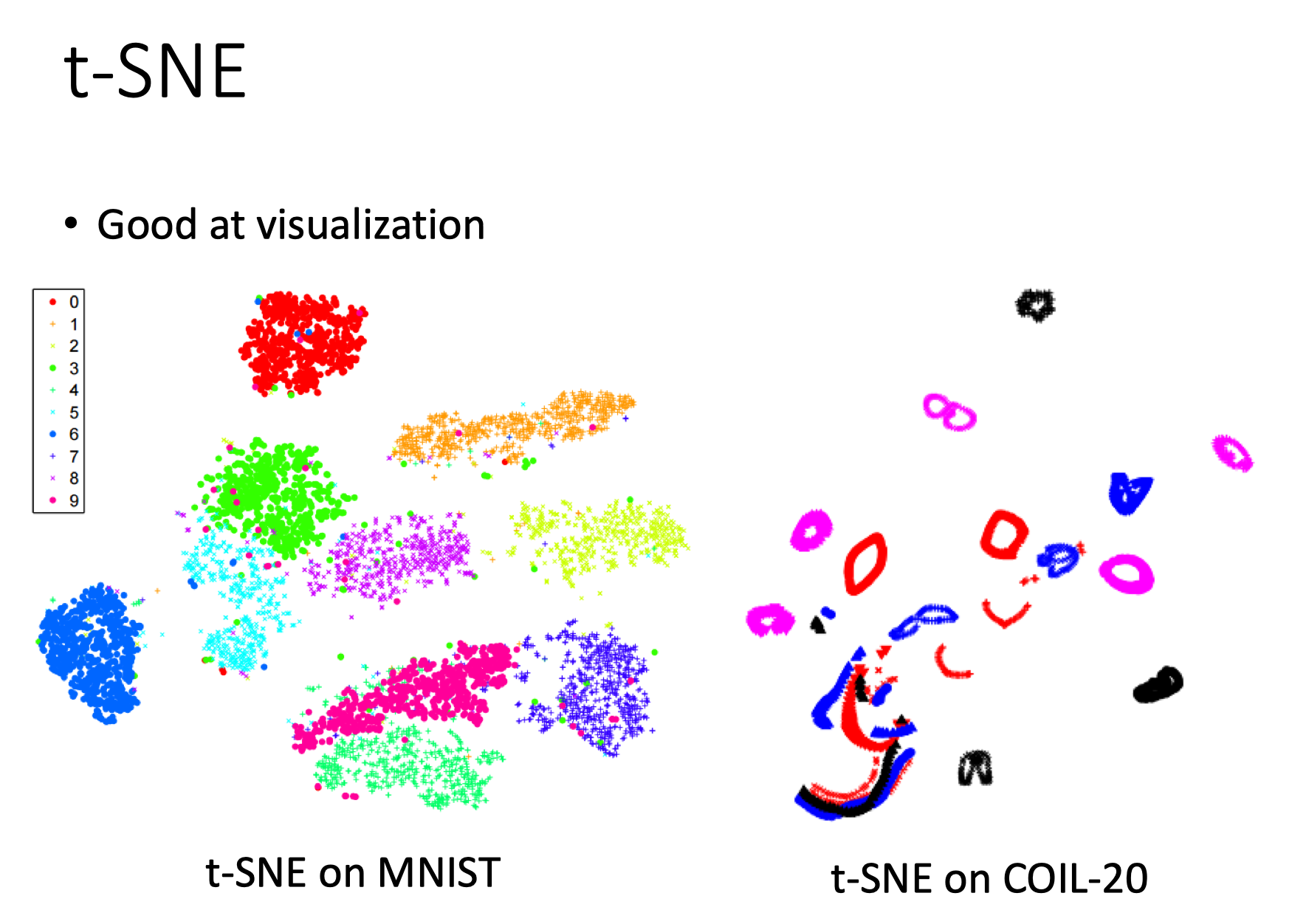 图模型与无监督学习
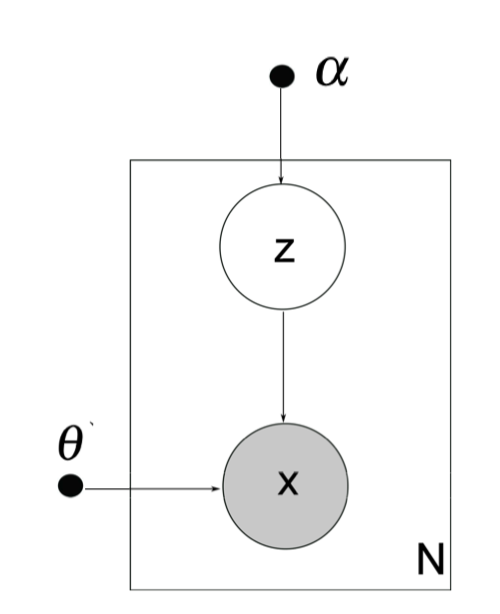 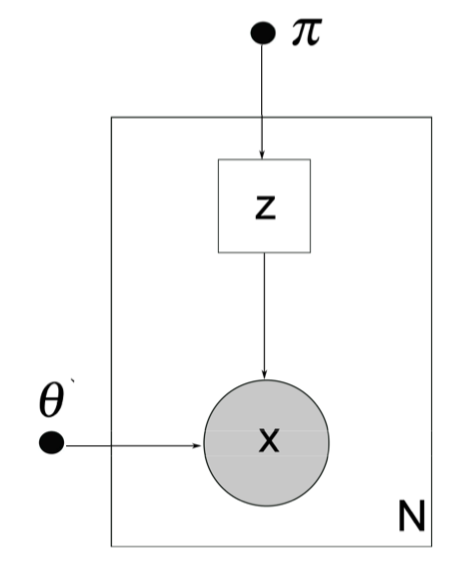 神经模型与无监督学习
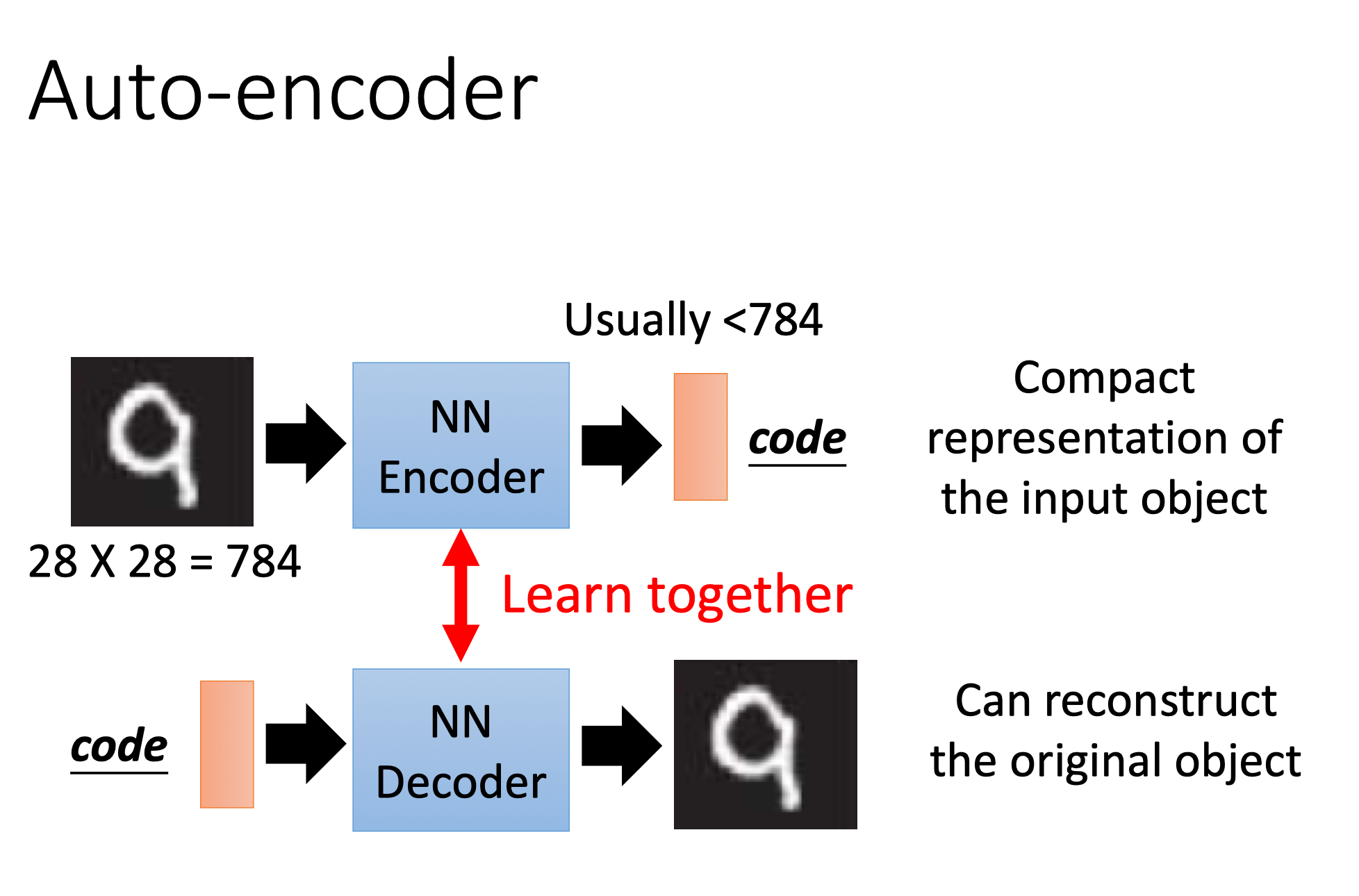 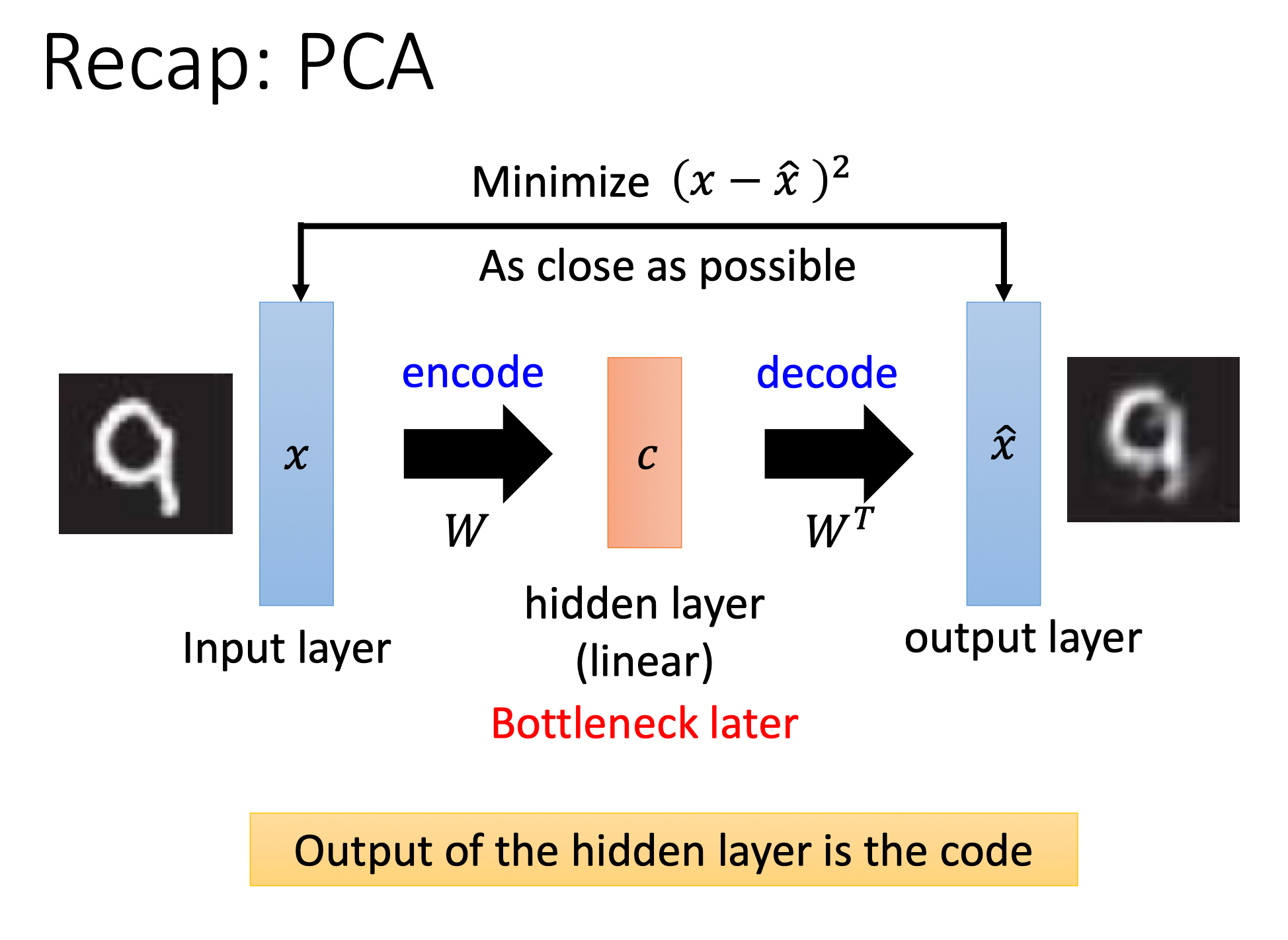 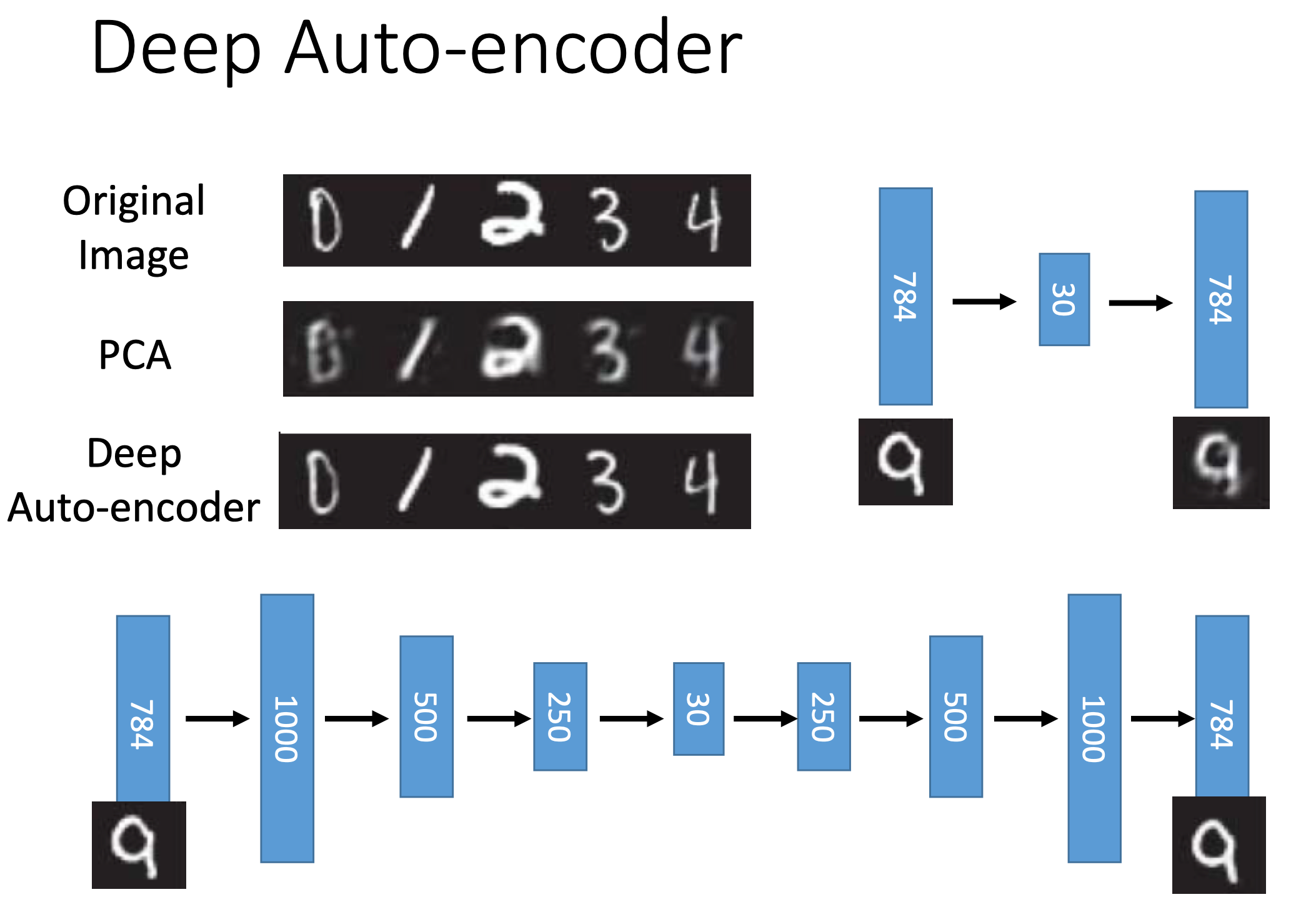 De-noising Auto-Encoder
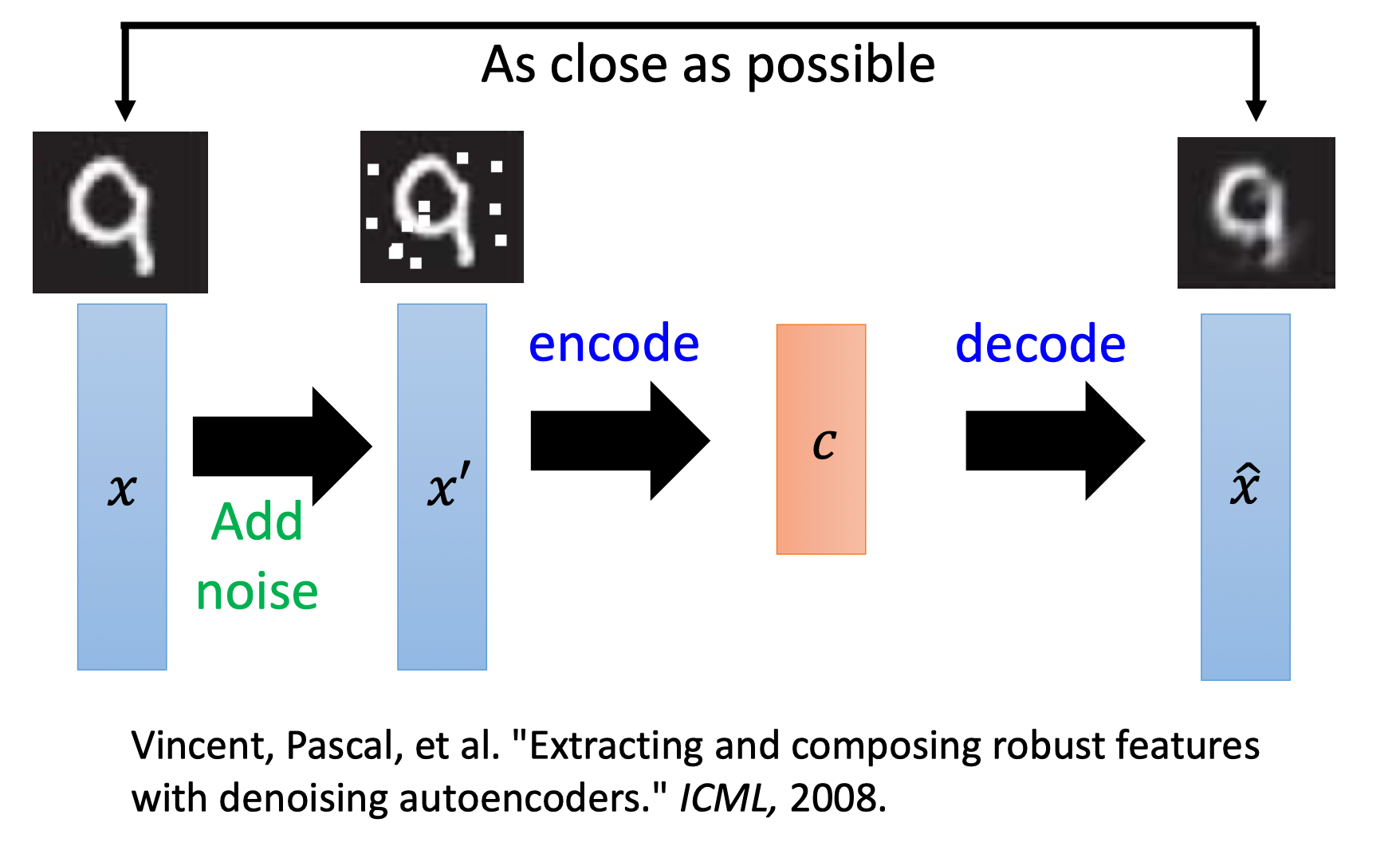 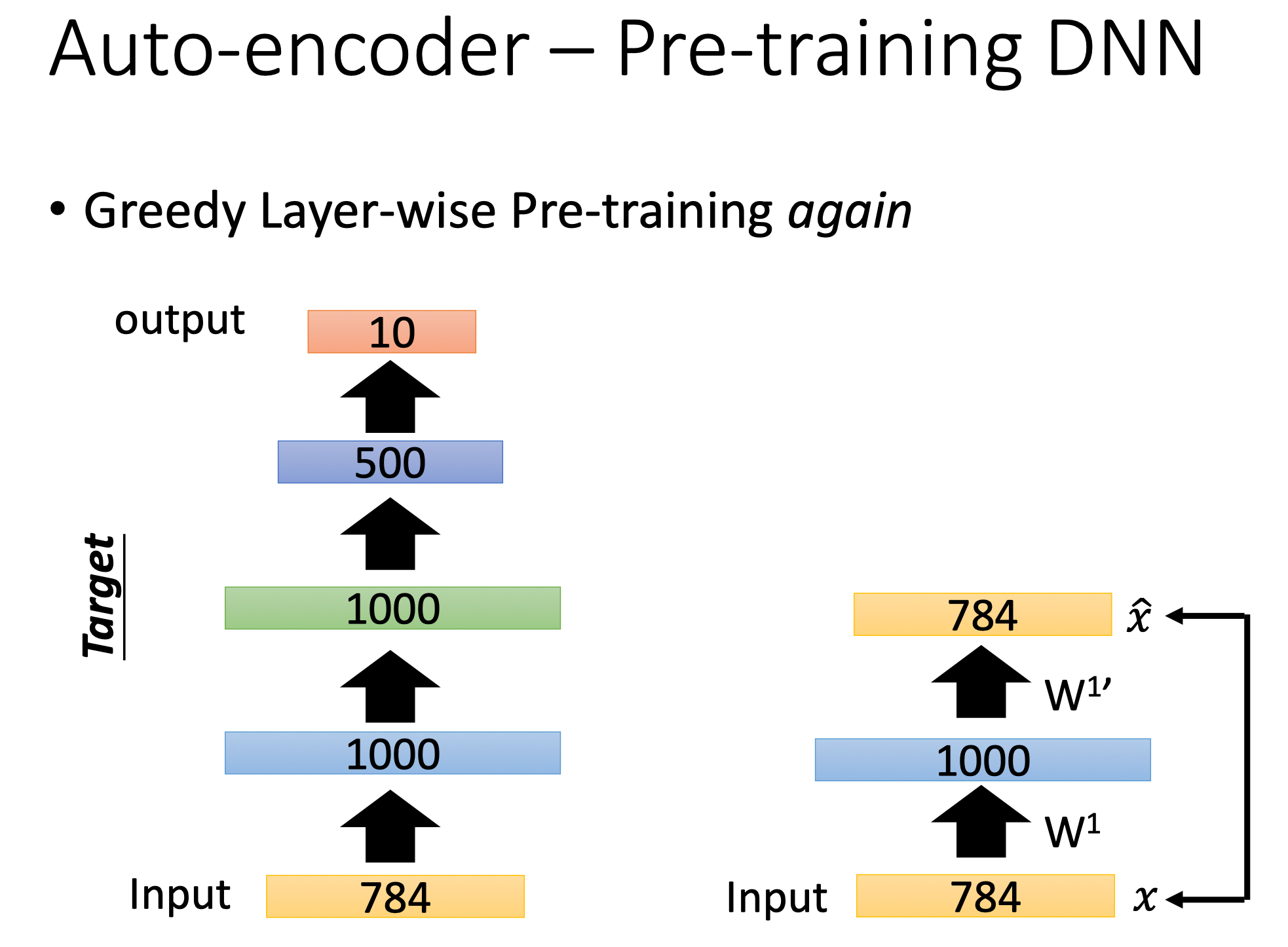 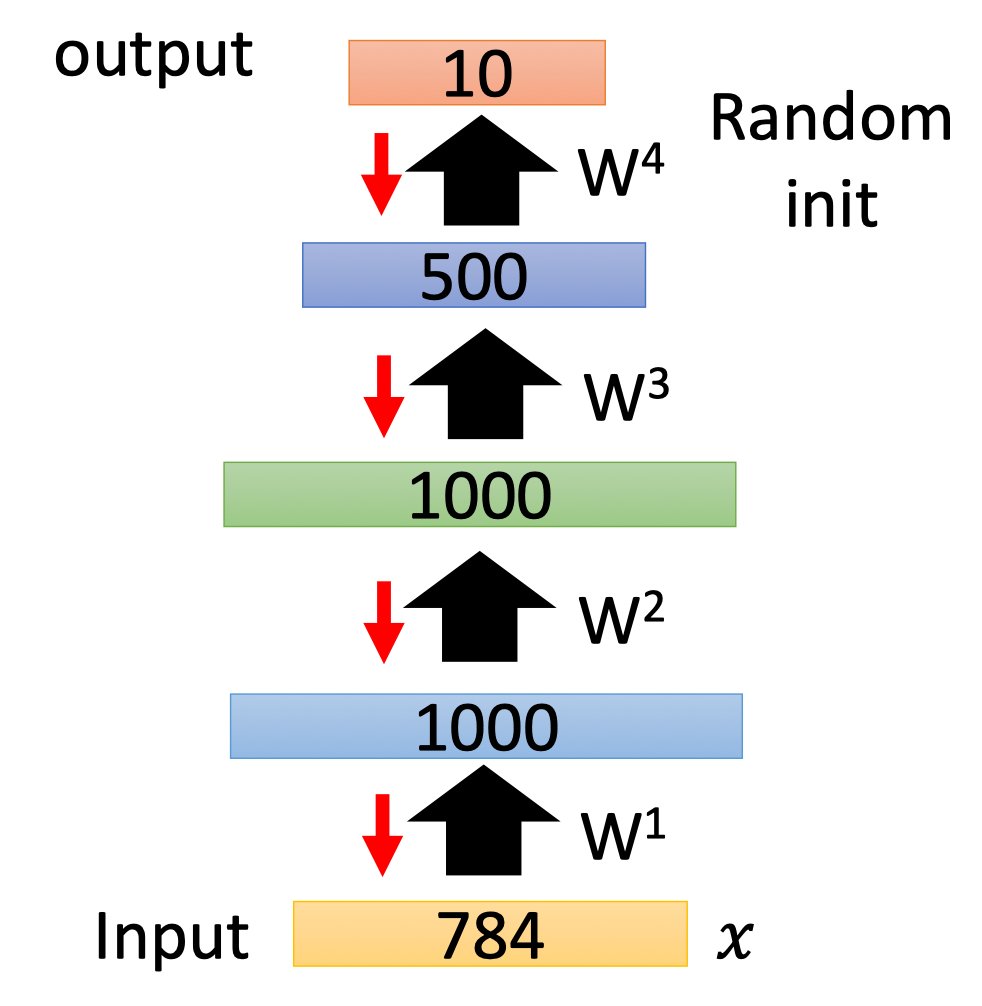 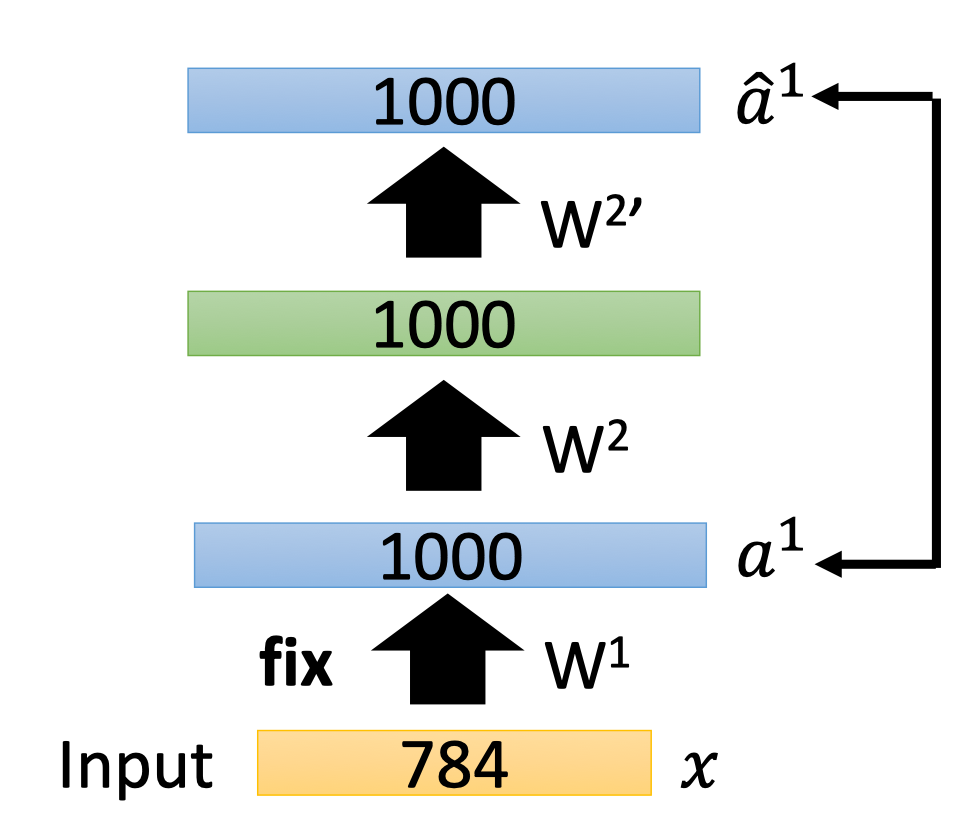